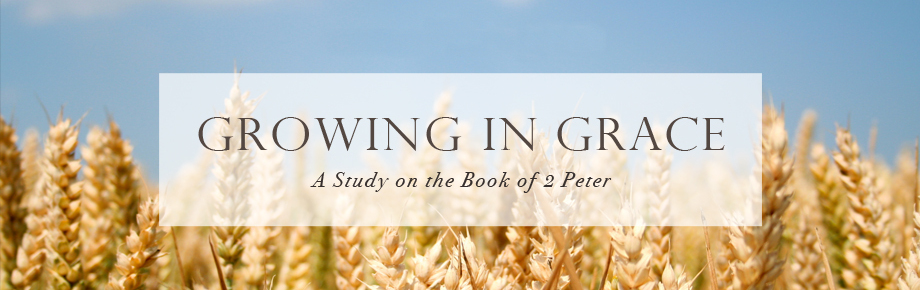 How Then Shall We Live?
(Part )
2 Peter 3:15-16
Sunday, October 1, 2023
2 Peter 3:14-18
14 Therefore, beloved, since you look for these things, be diligent to be found by Him in peace, spotless and blameless, 15 and regard the patience of our Lord as salvation; just as also our beloved brother Paul, according to the wisdom given him, wrote to you, 16 as also in all his letters, speaking in them of these things, in which are some things hard to understand, which the untaught and unstable distort, as they do also the rest of the Scriptures, to their own destruction. 17 You therefore, beloved, knowing this beforehand, be on your guard so that you are not carried away by the error of unprincipled men and fall from your own steadfastness, 18 but grow in the grace and knowledge of our Lord and Savior Jesus Christ. To Him be the glory, both now and to the day of eternity. Amen.
John 14:1-3
1 Do not let your heart be troubled; believe in God, believe also in Me. 2 In My Father's house are many dwelling places; if it were not so, I would have told you; for I go to prepare a place for you. 3 If I go and prepare a place for you, I will come again and receive you to Myself, that where I am, there you may be also.
Acts 1:11
Men of Galilee, why do you stand looking into the sky? This Jesus, who has been taken up from you into heaven, will come in just the same way as you have watched Him go into heaven.
A promise of the Lord is…
anything He pledges will (or will not) be done; given; or come to pass.
The commands of 2 Peter 3:14-18
Be diligent to be found by Him in peace, spotless and blameless (14)

Regard the patience of our Lord as salvation (15)

Be on your guard (17)

Grow in the grace and knowledge of our Lord and Savior Jesus Christ (18)
Outline of 2 Peter 3:14-18
The purity of His promise (14)
The patience of His promise (15-16)
The protection of His promise (17)
The productiveness of His promise (18)
1 Corinthians 1:30
But by His [God’s] doing you are in Christ Jesus, who became to us wisdom from God [knowing how to live for Him], and righteousness [doing what is right] and sanctification [being spotless and blameless in your behavior], and redemption [being saved from your sin]
The patience of His Promise (3:15-16)
and regard the patience of our Lord as salvation; just as also our beloved brother Paul, according to the wisdom given him, wrote to you, 16 as also in all his letters, speaking in them of these things, in which are some things hard to understand, which the untaught and unstable distort, as they do also the rest of the Scriptures, to their own destruction.
The action that is required
and regard…
The patience of His Promise (3:15-16)
and regard the patience of our Lord as salvation; just as also our beloved brother Paul, according to the wisdom given him, wrote to you, 16 as also in all his letters, speaking in them of these things, in which are some things hard to understand, which the untaught and unstable distort, as they do also the rest of the Scriptures, to their own destruction.
The action that is required
The patience of the Lord
And regard the patience of our Lord as salvation
2 Peter 3:8-10a
8 But do not let this one fact escape your notice, beloved, that with the Lord one day is as a thousand years, and a thousand years as one day. 9 The Lord is not slow about His promise, as some count slowness, but is patient toward you, not wishing for any to perish but for all to come to repentance. 10 But the day of the Lord will come …”
Romans 1:25
For they exchanged the truth of God for a lie, and worshiped and served the creature rather than the Creator, who is blessed forever. Amen.
2 Peter 3:8-10a
8 But do not let this one fact escape your notice, beloved, that with the Lord one day is as a thousand years, and a thousand years as one day. 9 The Lord is not slow about His promise, as some count slowness, but is patient toward you, not wishing for any to perish but for all to come to repentance. 10 But the day of the Lord will come …”
The patience of His Promise (3:15-16)
and regard the patience of our Lord as salvation; just as also our beloved brother Paul, according to the wisdom given him, wrote to you, 16 as also in all his letters, speaking in them of these things, in which are some things hard to understand, which the untaught and unstable distort, as they do also the rest of the Scriptures, to their own destruction.
The action that is required
The patience of the Lord
And regard the patience of our Lord as salvation
The patience of His Promise (3:15-16)
and regard the patience of our Lord as salvation; just as also our beloved brother Paul, according to the wisdom given him, wrote to you, 16 as also in all his letters, speaking in them of these things, in which are some things hard to understand, which the untaught and unstable distort, as they do also the rest of the Scriptures, to their own destruction.
The action that is required
The patience of the Lord
The wisdom of Paul (15b-16)
Words of reconciliation (Galatians 2:11)
Words of commendation (recommends and equates Paul’s letter as Scripture) 
Words of explanation (the perspicuity of Scripture – clearness/understandability)
Romans 2:4-5
4 Or do you think lightly of the riches of His kindness and tolerance and patience, not knowing that the kindness of God leads you to repentance? 5 But because of your stubbornness and unrepentant heart you are storing up wrath for yourself in the day of wrath and revelation of the righteous judgment of God,
2 Peter 3:15-16
15 and regard the patience of our Lord as salvation; just as also our beloved brother Paul, according to the wisdom given him, wrote to you, 16 as also in all his letters, speaking in them of these things, in which are some things hard to understand, which the untaught and unstable distort, as they do also the rest of the Scriptures, to their own destruction.
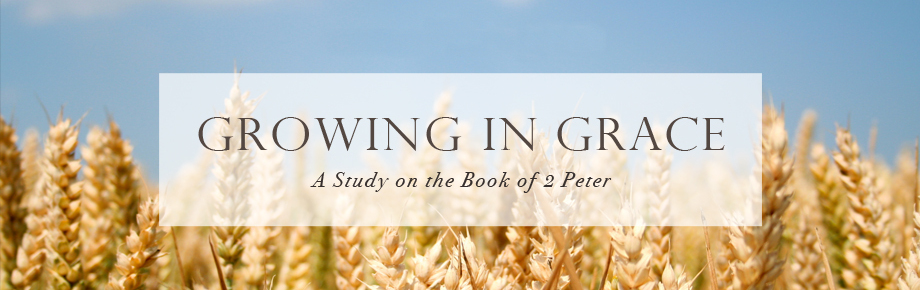 How Then Shall We Live?
(Part )
2 Peter 3:15-16
Sunday, October 1, 2023